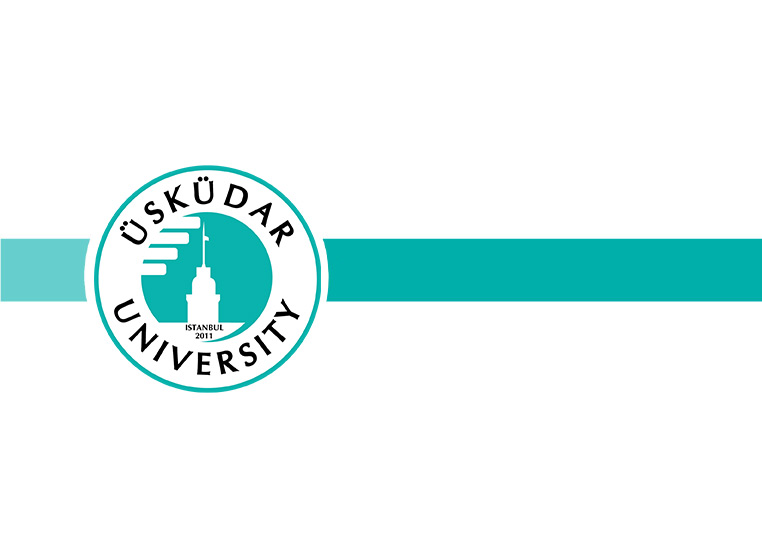 2022-2023 العام الأكاديمي
قسم اللغات الأجنبية
مدرسة اعدادية
https://hazirlik.uskudar.edu.tr
dilek.batur@uskudar.edu.tr
منظمة ضمان بيرسون
ÜSKÜDARجامعة 
 قسم اللغات الأجنبية
 المدرسة الإعدادية
 هي منظمة معتمدة من بيرسون
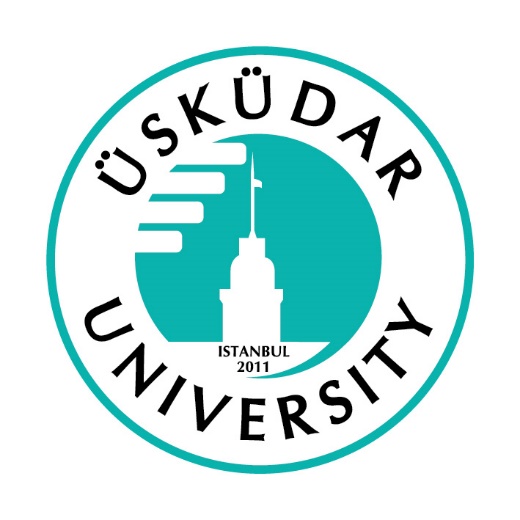 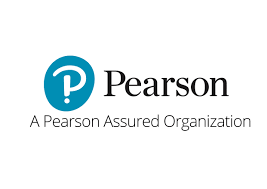 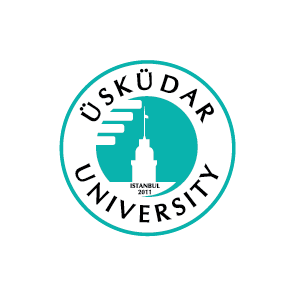 المستويات
A1: المستوى الأول



A2: المستوى الابتدائي



B1: المستوى قبل المتوسط



B2: متوسط / علوي
المستوى المتوسط


C1: المستوى المتقدم
الوحدة 4 - B2
ESP
الوحدة 3 - B1
ESP
الوحدة 1 - A1
الوحدة 2 - A2
الوحدة 2 - A2 +
الوحدة 3 - B1
ESP
الوحدة 4 - B2
ESP
الوحدة 1 - A2
الوحدة 2 - B2
ESP
الوحدة 1 - B1
ESP
الوحدة 1 - B2
ESP
الوحدة 2 - B2 +
ESP
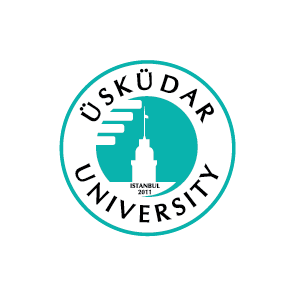 الوحدة 3 - B2 + / C1
الوحدة 4 - C1
مخرجات التعلم B2 متوسط المستوى
▪ مقال عدد الكلمات 350-400 – عن: السبب ، التأثير ، المقارنة ، التباين ، التصنيف ، الرأي ، التقليل من المزايا ، أنواع المقولات الجدلية ، التلخيص ، العرض.
▪ نصوص أصيلة في أنواع مختلفة /مهارات مستوى ثاني من فهم ، تفسير ، تقييم نقدي ، مفردات ومفردات.
▪ تقنيات تدوين الملاحظات ، مهارات العرض ، التلخيص ، التعبير عن الآراء حول الموضوعات الحالية ، مواضيع محددة.
▪ مهارات مستوى ثاني مع الموضوعات النحوية المستهدفة من خلال القراءة الأصلية ،
والاستماع إلى النصوص باستخدام سياقات لغوية طبيعية ومناسبة.
عناصر ESP-VOCABULARY▪ المتعلقة بالأمور الرئيسية
▪ الأولوية للمحتوى والموضوع بدلاً من النقاط النحوية.
نتائج التعلم ESP
دورة الانجليزية لأغراض محددة:
▪ تطوير الكفاءات اللغوية و المهنية للطلاب, و تتيح هذه الدورة العمل بكفاءة في بيئة أكاديمة و مهنية متنوعة الثقافات
▪ الحصول على تقديراسرع لشروط اللغة المطلوبة 
▪ يسمح للطلاب بالتعلم بطريقة اسرع
▪ دورة مناسبة للاحتياجات الخاصة من المتعلمين
نظام الوحدات
النظام الوحدات هو نظام تعليمي يتكون منهجه من وحدات.
CEFR و GSE DESCR I يتم استخدام PTORS في النظام .
b2تساعد المستويات في الوصول إلى .
نعتبر خطوة بخطوة العملية التي تحتوي على هيكل مرن وسريع  نحن
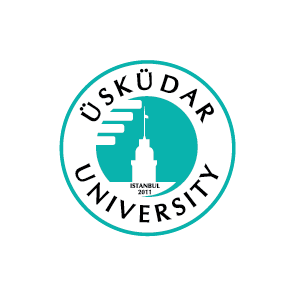 نظام التقييم
مسابقات البوب (PQ)  5٪
تقييم المعلمين (TA) + العمل المنزلي عبر الإنترنت 15٪
في تقييم الوحدات (IMA) 30٪
تقييم نهاية الوحدة (EMA) 50٪


+                        = نهاية العام
متوسط الوزن 4 وحدات 60٪
اختبار الكفاءة 40٪
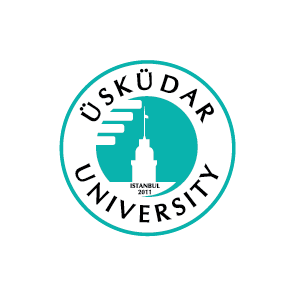 مسابقات منبثقة A1-A2
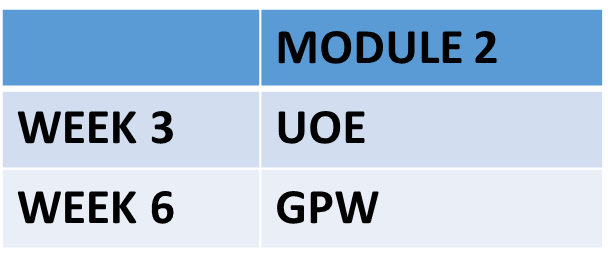 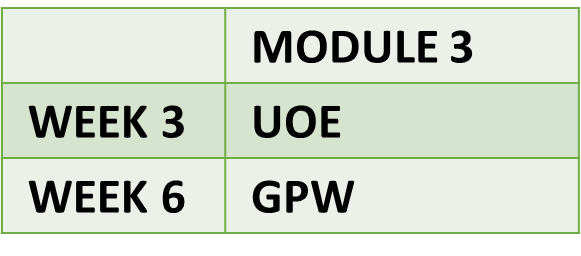 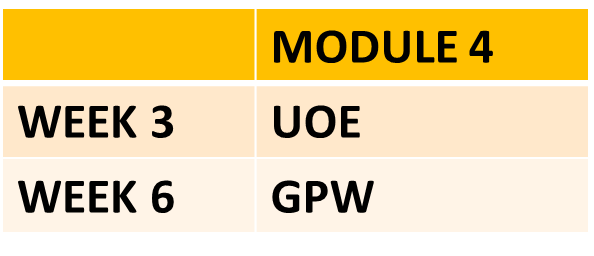 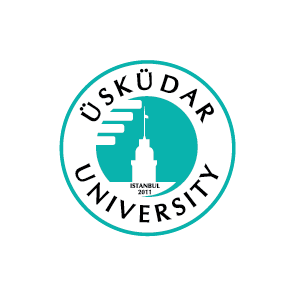 مسابقات البوب B1-B2
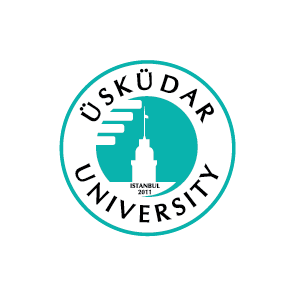 في تقييمات الوحدة / IMA– A1-A2
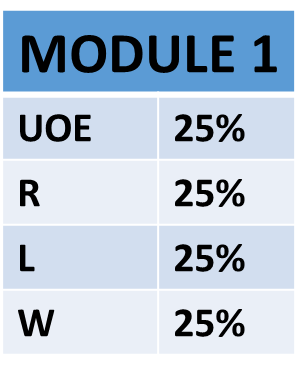 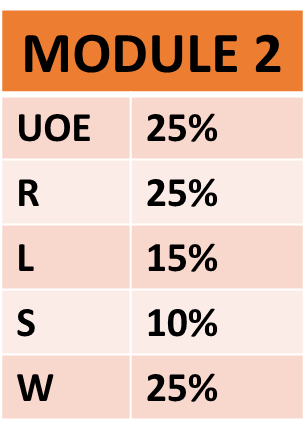 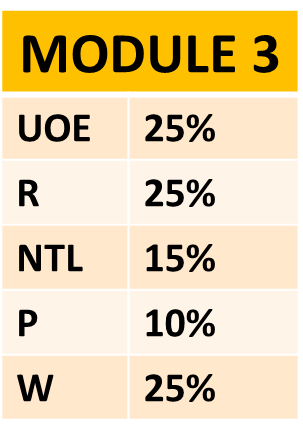 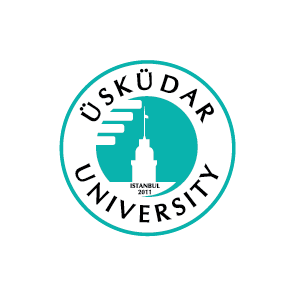 الأسبوع الرابع من كل وحدة
في تقييمات الوحدة / IMA-B1-B2
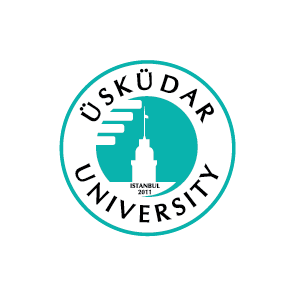 الأسبوع الرابع من كل وحدة
تقييمات نهاية الوحدة / EMA-B1-B2
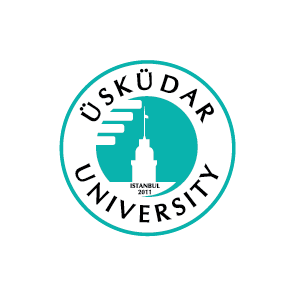 الأسبوع الثامن من كل وحدة
درجة تمرير الوحدة: 60
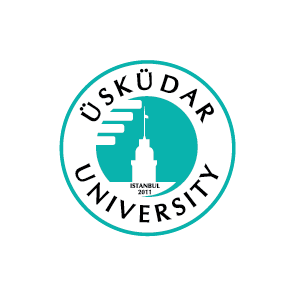 نهاية العام
اختبار الكفاءة 40٪ + متوسط الوزن 4 وحدات 60٪   = 60 وما فوق
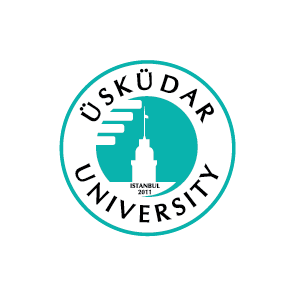 امتحان الكفاءة
درجة النجاح = 40٪ من نتيجة امتحان الكفاءة + 60٪ من المتوسط المرجح لجميع الوحدات.
60 وما يزيد عن 100 = اجتياز
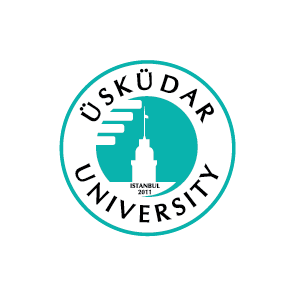 حالات خاصة حول درجة النجاح
.إذا كان التقدير العام لـ 4 وحدات (بدون أي فشل) هو 85 وما يزيد عن ذلك = لا يوجد امتحان الكفاءة- يمكن الذهاب الى الكلية بشكل مباشر.B2 و B1 هذه الحالة خاصة مخصصة فقط لطلاب المستوى
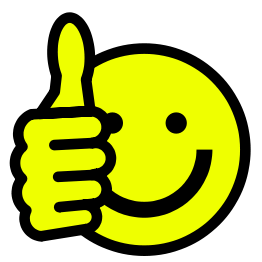 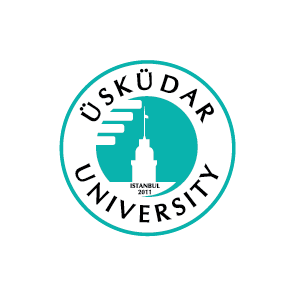 C1 حالة خاصة حول
لوحدتين.  C1 إذا كان التقدير العام لوحدتين (بدون أي رسوب) هو 85 وما فوق = يمكن للطلاب دراسة مستوى
.B2 و B1 هذه الحالة الخاصة مخصصة فقط لطلاب المستوى
الوحدة 3 و 4  - C1  المستوى
.TOEFL IBT التحضير لاختبار
تلخيص الكتابة الأكاديمية.
كتابة التقارير.
نصوص الأكاديمية.
التقارير الأكاديمية.
العبارات القياسية والكلمات المحيرة.
أشباه الجمل الفعلية.
الأسماء / الأفعال / الصفات + حروف الجر.
أدوات ربط الكلمات.
كيفية المناقشة.
.TOEFL IBT  اختبارات
كلمات المفردات (500 كلمة). TOEFL IBT 
 تتضمن جميع المهارات.TOEFL IBT الاختبارات المصغره ل
توازن النقاط بين المستويين
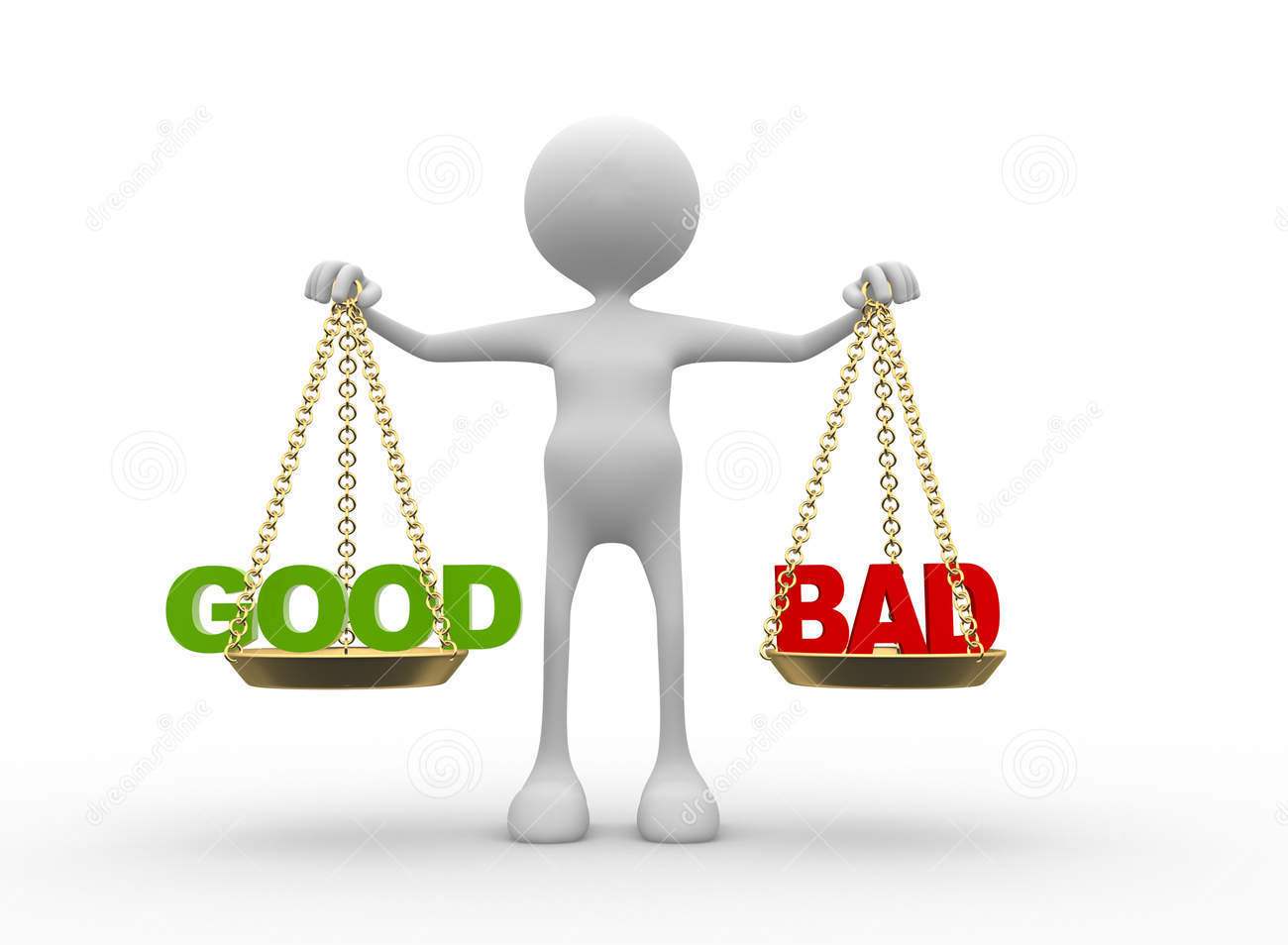 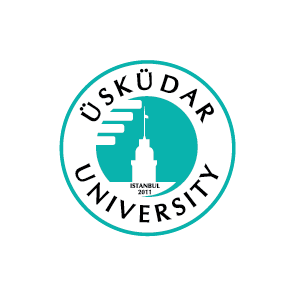 تقييم المعلم - الواجبات المنزلية
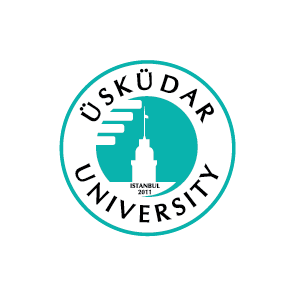 درجة تقييم المعلم
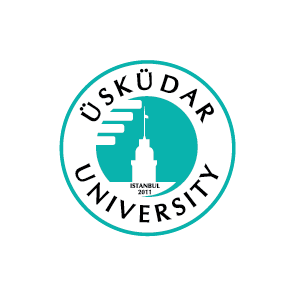 B2- ISLINGTON
المدة الزمنية 		= وحدتان 
مستوى 	 		= متوسط 
ينتهي بـ 		           = فوق متوسط / متقدم 
ساعات في الأسبوع 	          = 22  ساعة(بما في ذلك  ESP)
بعد اجتياز اختبار الكفاءة (في نهاية الوحدة 2) إذا كانت الدرجات 60 وما فوق ، يمكن لـ B2 STS الانتقال إلى أقسام الكلية أو الدراسة C1
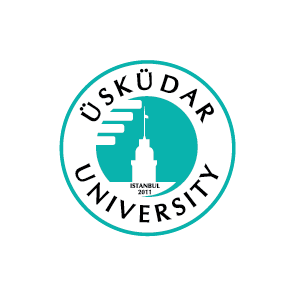 B1- PADDINGTON
المدة الزمنية 		=  وحدتان 
مستوى 	 		= متوسط 
ينتهي بـ 	                      = فوق متوسط / متقدم 
ساعات في الأسبوع 		= 23  ساعة(بما في ذلك  ESP)
بعد اجتياز اختبار الكفاءة (في نهاية الوحدة 2) إذا كانت الدرجات 60 وما فوق ، يمكن لـ B2 STS الانتقال إلى أقسام الكلية أو الدراسة C1
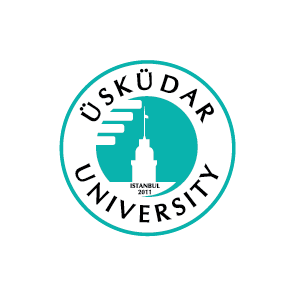 A2- EXETER
المدةالزمنية: 4 وحدات
المستوى: ابتدائي
ينتهي ب: متوسط الى اعلى 
عدد الساعات في الاسبوع: الوحده الاولى و الثانيه (24 ساعة)
                                     الوحده الثالثه والرابعه (23 ساعة)
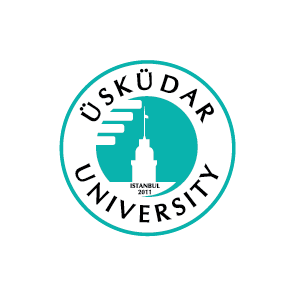 A1- BIRMINGHAM
المدةالزمنية: 4 وحدات
المستوى: ابتدائي
ينتهي ب: متوسط الى اعلى 
عدد الساعات في الاسبوع: الوحده الاولى و الثانيه (24 ساعة)
                                     الوحده الثالثه والرابعه (23 ساعة)
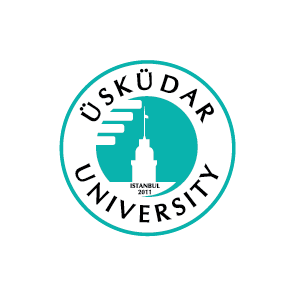 الاعادة- RICHMOND
الفترة:
 اعادة نفس الوحدة بعد الواحدة الثانية او الرابعة/الخامسة
 
المستوى:
اي طالب لم يستطع اجتيازالمستوى
 B2

عدد الساعات في الاسبوع:
 24 ساعه
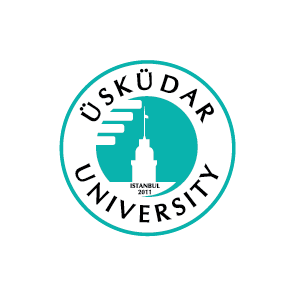 الاستماع
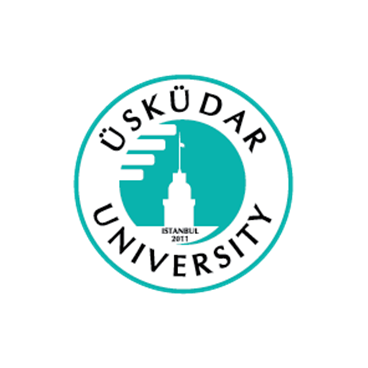 الكتابة
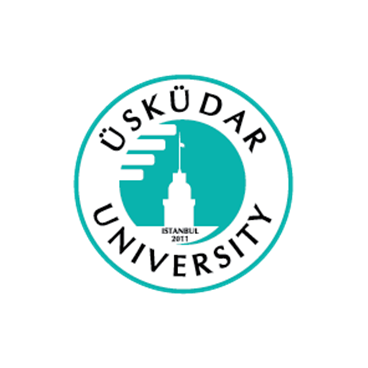 جدول الحصص
12:55-08:30          الفترة الصباحية 	             
 	17:40-13:15         فترة ما بعد الظهر
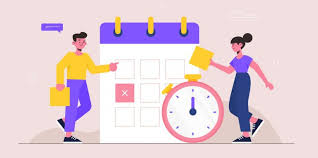 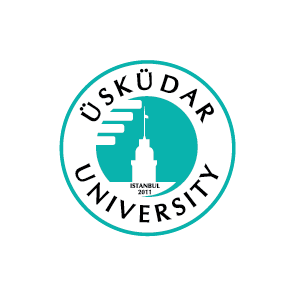 A1 الكتب
A2 الكتب
B1 الكتب
B2 الكتب
كتب ESP
C1– CARDIFF الكتب
الدليل الكامل لاختبار TOEFL   إصدار  IBT = Bruce Rogers
كلمات بارون الأساسية للإصدار السابع من TOEFL
https://www.ets.org/toefl/test-takers/ibt/prepare/tests/
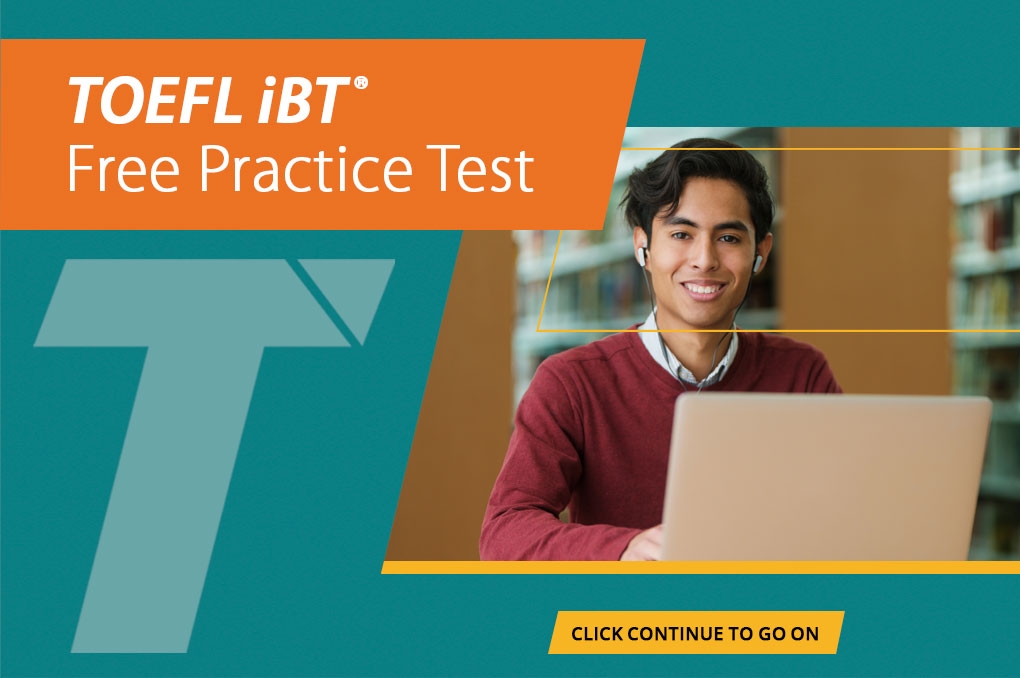 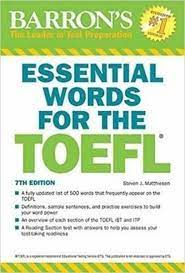 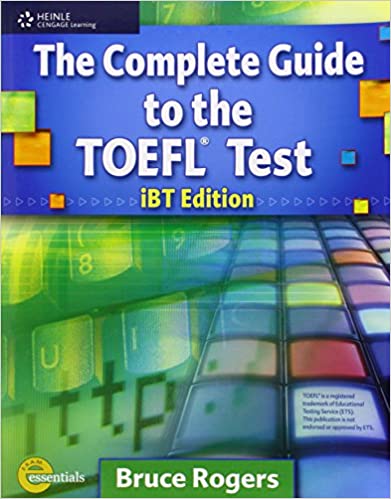 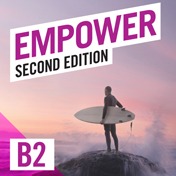 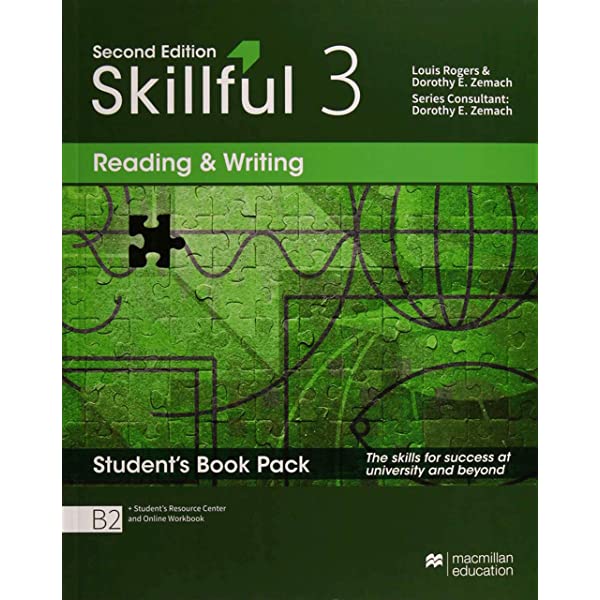 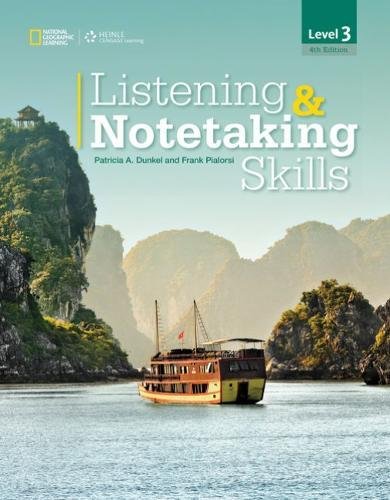 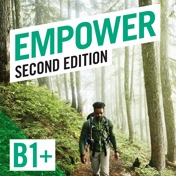 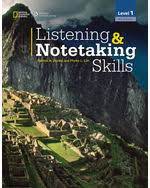 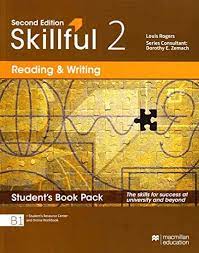 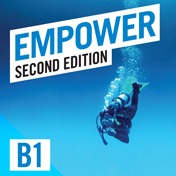 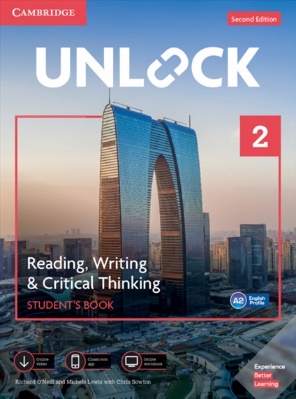 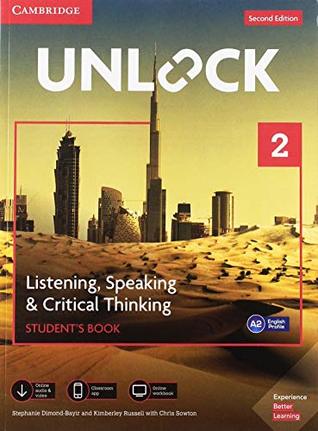 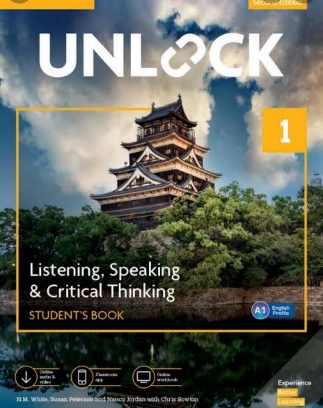 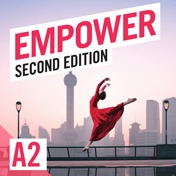 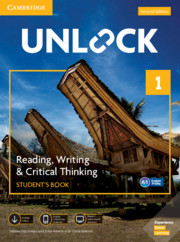 ممثلو الفصل / المستشارون / الإرشاد
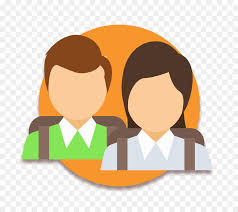 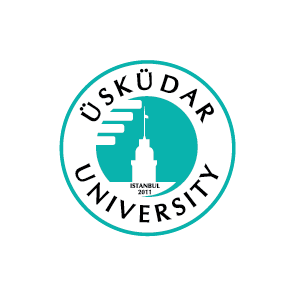 مركز التعلم / نادي التحدث / مركز الكتابة
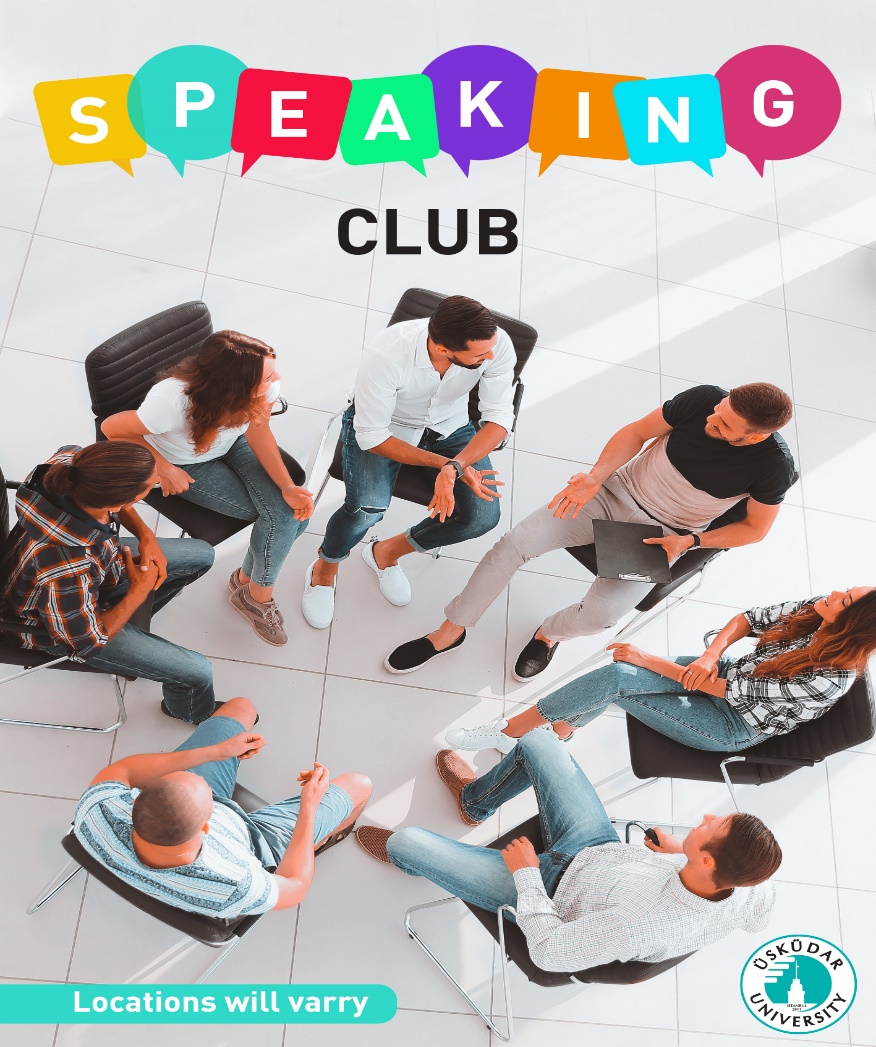 GPWكتابة امتحانات
GPWعملية الكتابة المتدرجة /
هناك مرحلتين:

- المرحلة الاولى: المسودة الأولى - العصف الذهني ، الخطوط العريضة ، باستخدام دفتر المفردات

- المرحلة الثانية: المسودة الثانية - فحص الرموز وإعادة كتابتها بقاموس إنجليزي إلى إنجليزي
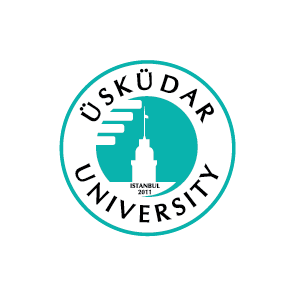 المستويات
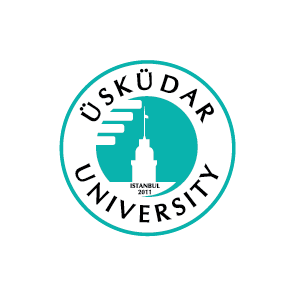 المعهد الصيفي
بالنسبة للطلاب غير الناجحين-   
٣٥ يوم عمل - ٧ اسابيع- 
تستثني المدرسة الصيفية الصفوف الدرجات الكلية السنوية-
بعد المدرسة الصيفية ، يتم إجراء اختبار الكفاءة ويجب أن يأخذ الطلاب غير الناجحين ٦٠ درجة وأكثر لاجتياز المعهد التحضيري-
ليس من الضروري أخذ فصول المدارس الصيفية ولكن إذا كان هناك أقل من ١٠ طلاب للتسجيل في فصول المدارس الصيفية ، فلن يتم فتحها ولن يكون هناك اختبار الكفاءة في المدرسة الصيفية. في هذه الحالة ، يمكن للطلاب غير الناجحين أن يأخذوا اختبار الكفاءة في شتنبر مع الطلاب الجدد
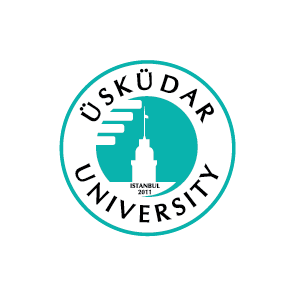 الحضور
حضور 80٪ من ساعات الدرس إلزامي
لا يمكن لأي طالب لديه أكثر من 20٪ من التغيب دخول اختبار نهاية المستوى
لا توجد امتحانات للعروض التقديمية / الاختبارات الشفهية
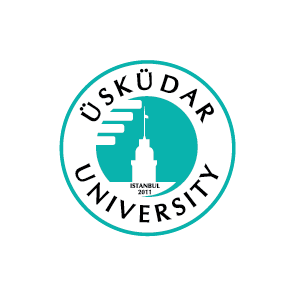 التقويم الاكاديمي
التقويم الأكاديمي موجود على موقع الاكتروني للجامعة يرجى زيارة الموقع الالكتروني
سيُعلم معلمو الفصل طلابهم حول المناهج الدراسية / الاختبارات / المشاريع / العروض التقديمية / العمل المنزلي / مسابقات داخل الفصل - كن في الفصول الدراسية للحصول على المعلومات
الطلاب مسؤولون عن متابعة الإعلانات والتحقق من موقع الالكتروني
stix

https://hazirlik.uskudar.edu.tr
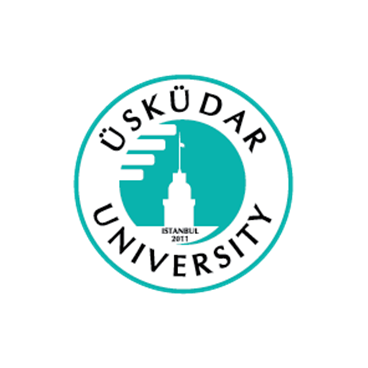 تواصلوا معنا 
candan.secer@uskudar.edu.tr
 
dilek.batur@uskudar.edu.tr
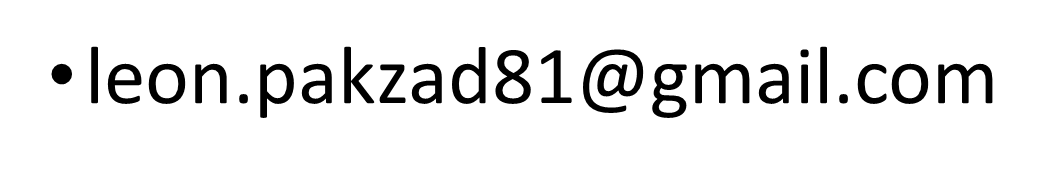 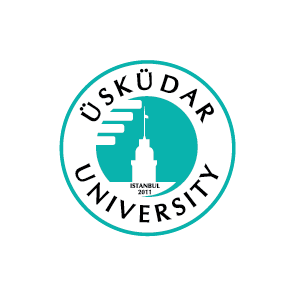 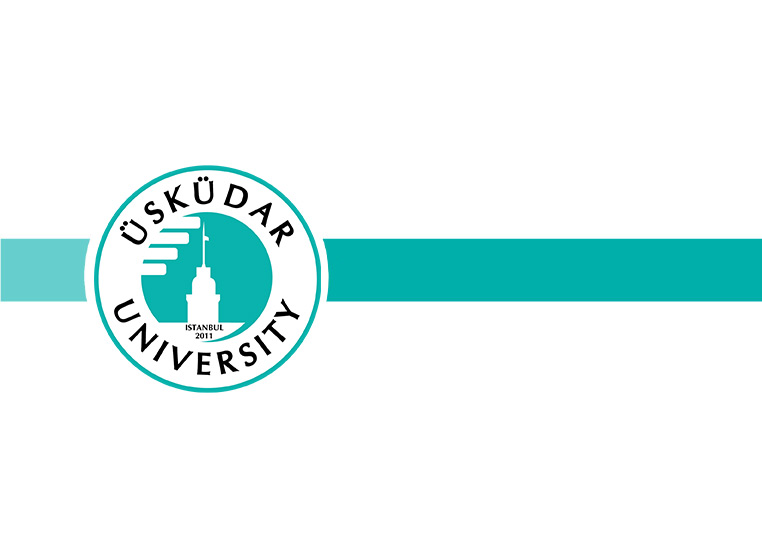 نتمنى لكم النجاح